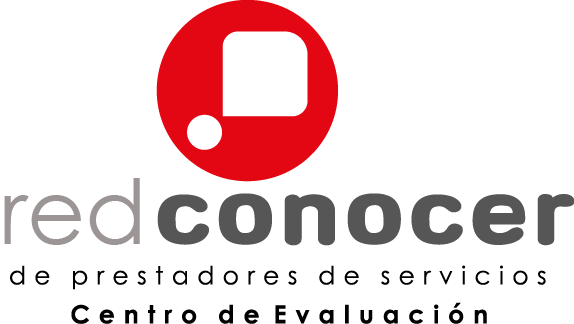 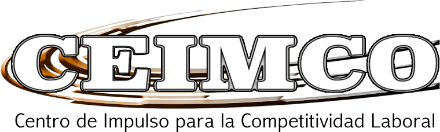 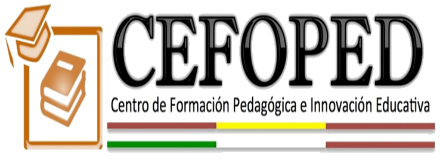 Certificación en:
EC0091 “Verificación externa de la operación de los
Centros de Evaluación y Evaluadores Independientes.”
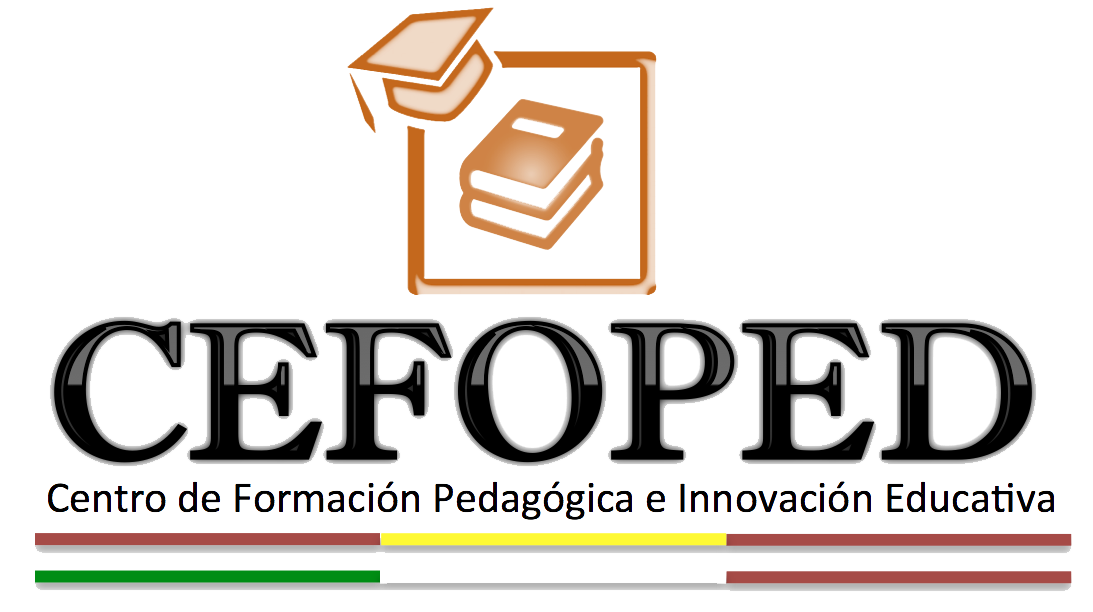 www.cefoped.com
www.ceimco.com
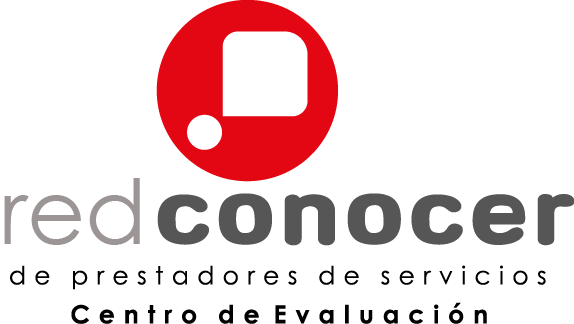 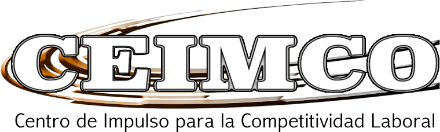 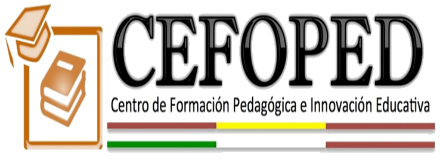 Estrategia
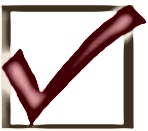 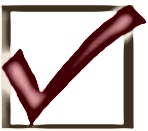 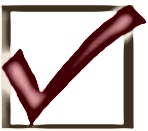 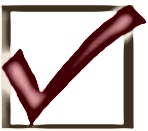 EC0091: Verificación externa de la operación de los
Centros de Evaluación y Evaluadores Independientes
www.cefoped.com
www.ceimco.com
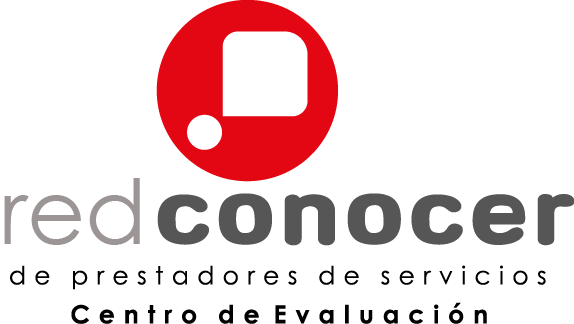 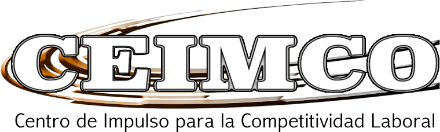 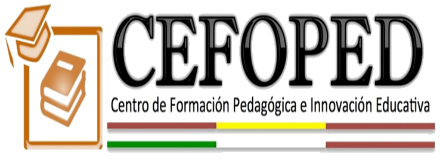 Capacitación
www.cefoped.com
www.ceimco.com
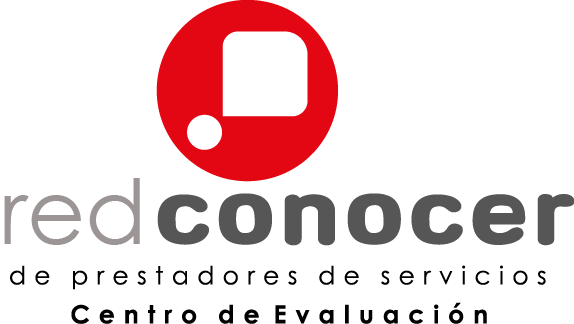 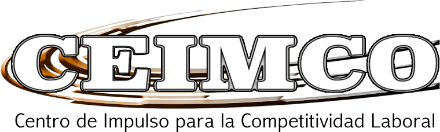 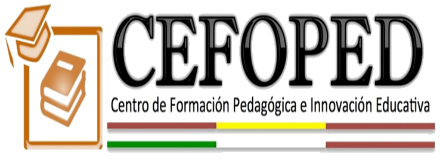 Proceso de Evaluación 
de Competencias
www.cefoped.com
www.ceimco.com
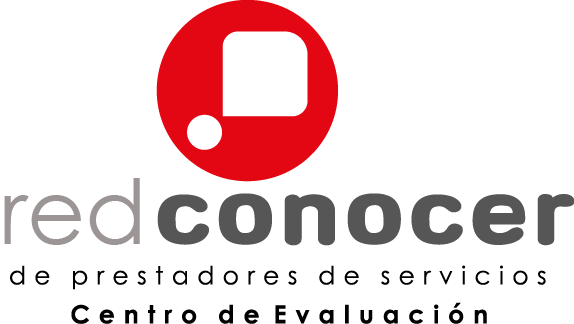 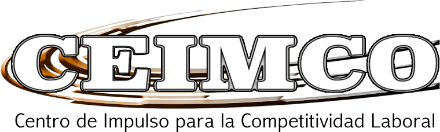 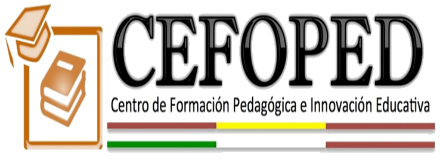 Certificación de Competencias(CONOCER)
Estándar de Competencia
www.cefoped.com
www.ceimco.com
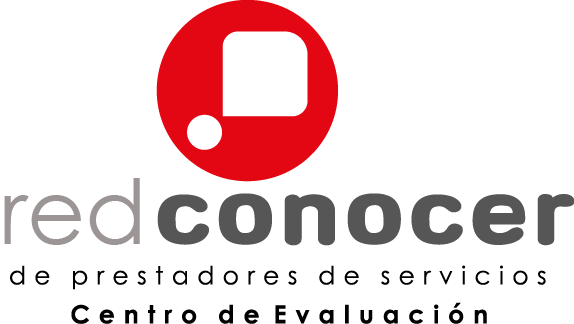 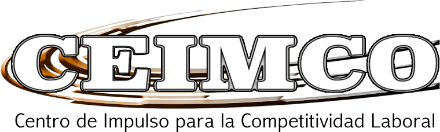 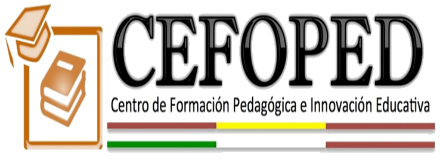 EC0091 “Verificación externa de la operación de losCentros de Evaluación y Evaluadores Independientes.”
Propósito del Estándar:

Servir como referente para la evaluación y certificación de las personas que se desempeñan como verificadores externos de la operación que realizan tanto los Centros de Evaluación como los Evaluadores independientes de la Red de Prestadores de Servicios del CONOCER. Asimismo, puede ser referente para el desarrollo de programas de capacitación y de formación basados en el Estándar de Competencia (EC).
www.cefoped.com
www.ceimco.com
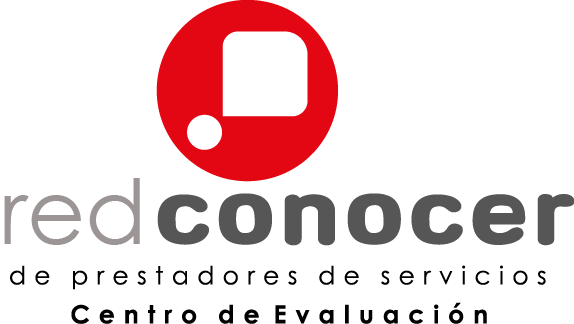 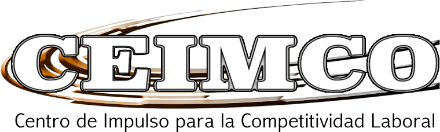 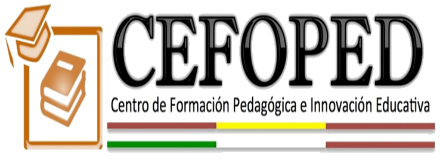 EC0091 “Verificación externa de la operación de losCentros de Evaluación y Evaluadores Independientes.”
* Se anexa Estándar de Competencia completo.
www.cefoped.com
www.ceimco.com
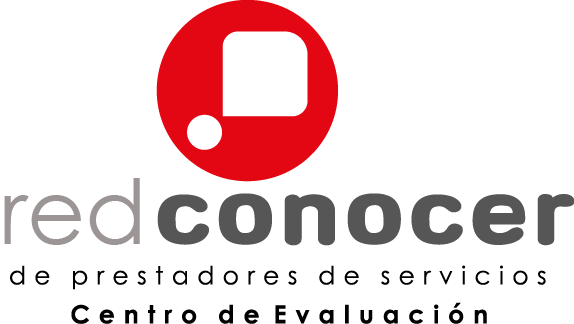 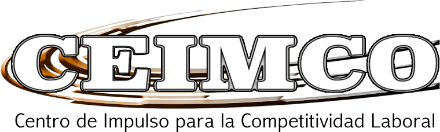 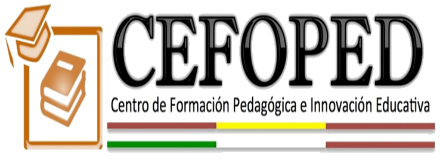 Inversión
Si requieres factura es + iva
Total por participante: $3,970
www.cefoped.com
www.ceimco.com